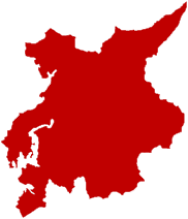 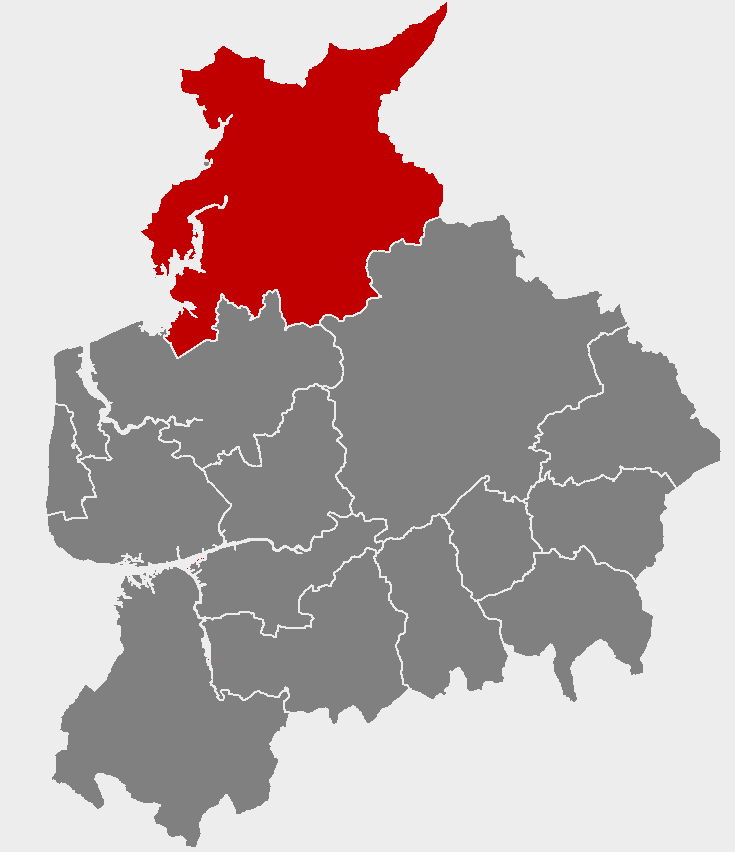 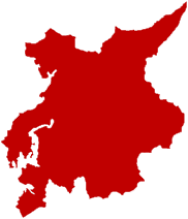 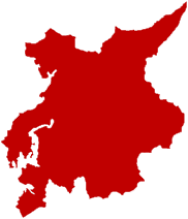 Work and job opportunities in your area
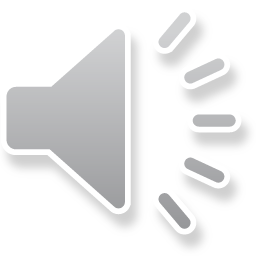 [Speaker Notes: *****PLEASE READ*****

1) This slideshow is for PRESENTATION USE only. Please do not use these slides for print out/ hard copy as some of the slides will not make sense.  

2) Do not edit the content or animations on each of the slides, as this will affect the timings of the presentation. If you need to make the presentation shorter, removing whole slides will allow for the presentation to remain aligned with the animations and transitions. 

3) The music will only play if the presentation is started from the first slide. Please avoid stopping and resuming the presentation, as this will result in a silent slideshow. 

4) For any queries, please contact LancsSkillsHub@lancashirelep.co.uk]
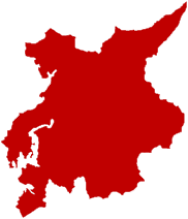 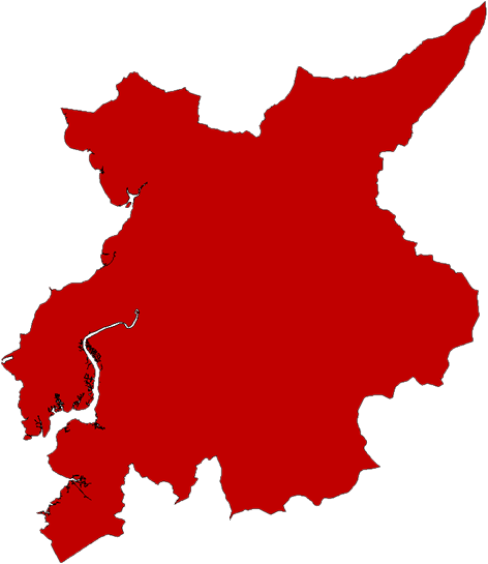 What do you know about the jobs in your local area?
Carnforth
Morecambe
Lancaster
Heysham
Bailrigg
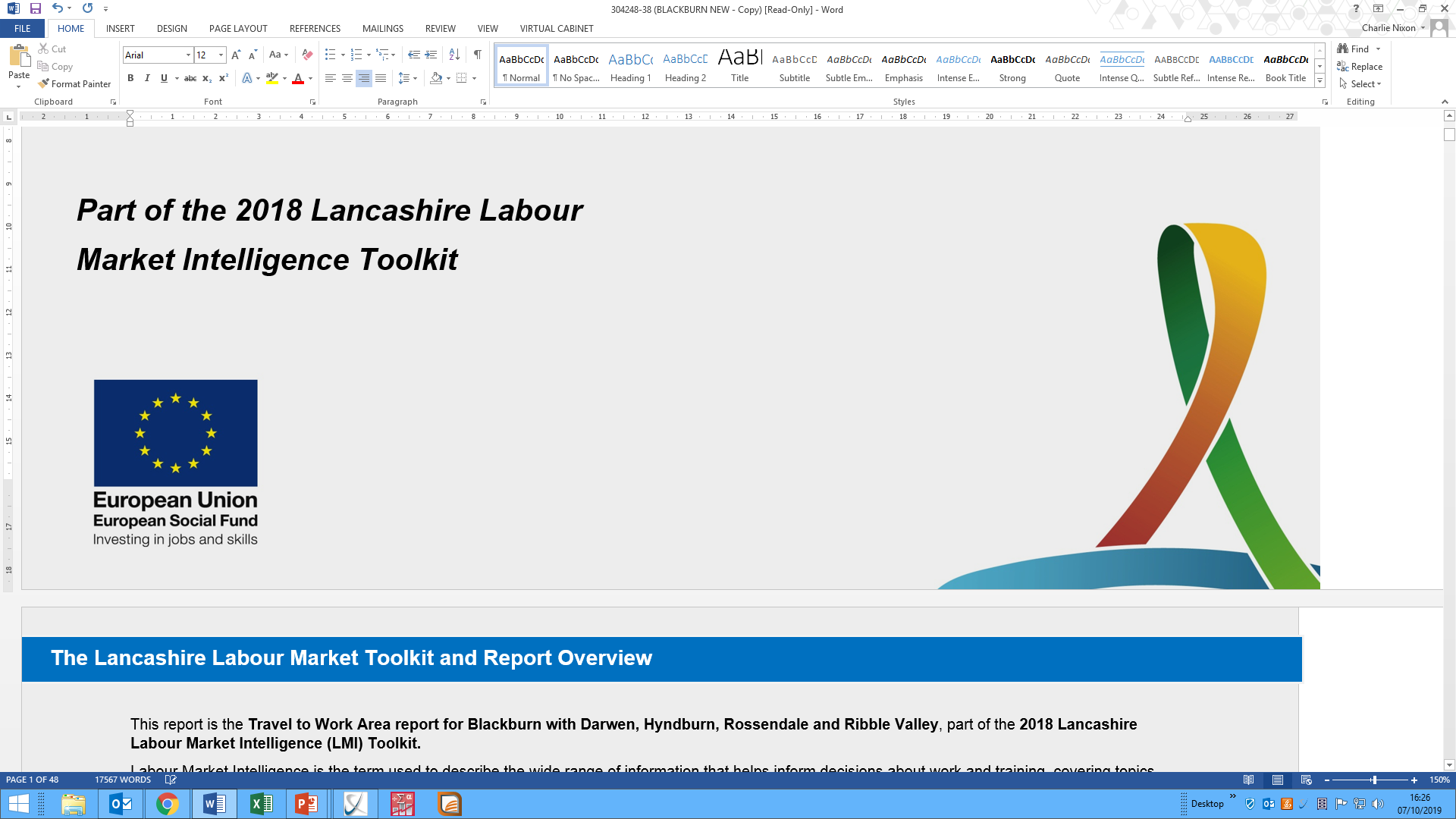 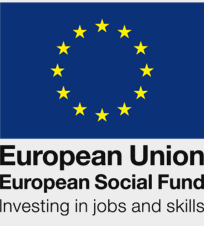 There are 58,000 jobs across the area
South Lakeland
3,050
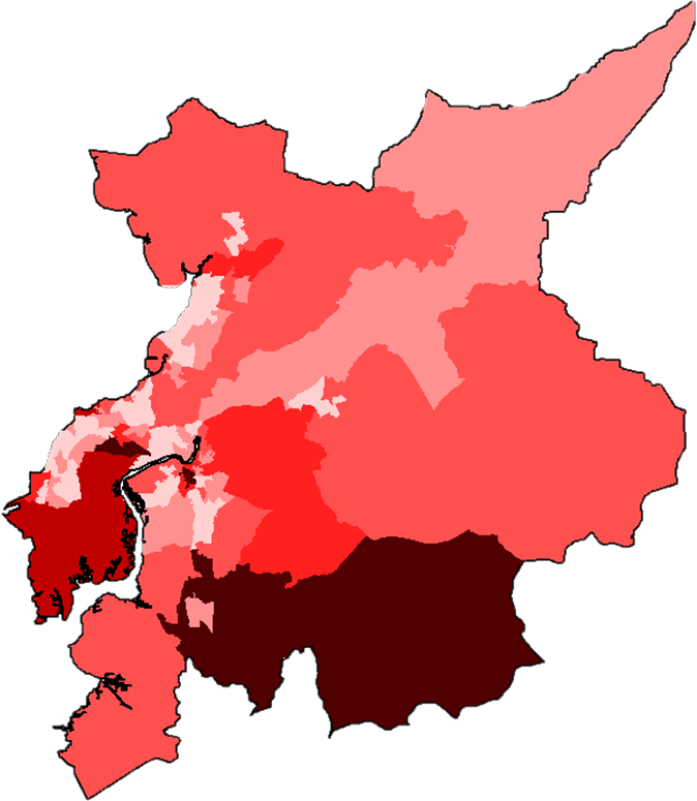 Around 1 in 5 people work outside the area
Carnforth
Morecambe
White Lund Industrial Estate
Preston
1,660
Lancaster
Heysham
Bailrigg
The darker the colour, the more people are employed
Lancaster University
Fylde
540
Wyre
1,040
4,660
An overview of your area
8,100
Are self-employed
Number of businesses
2,800
Are unemployed
66,800
People in work
Two-fifths of people have gone onto higher education
The top five industries with the most jobs are:
9,000 JOBS
Health and Social Care
9,000 JOBS
Education
8,000 JOBS
Financial and Professional Sector
£
6,000 JOBS
Visitor Economy
7,000 JOBS
Retail (including motor trade)
What are some of the businesses in these sectors?
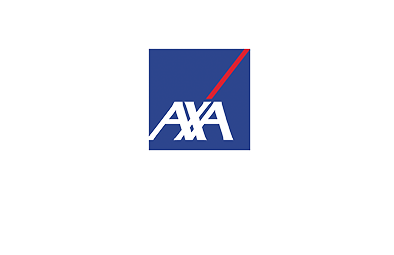 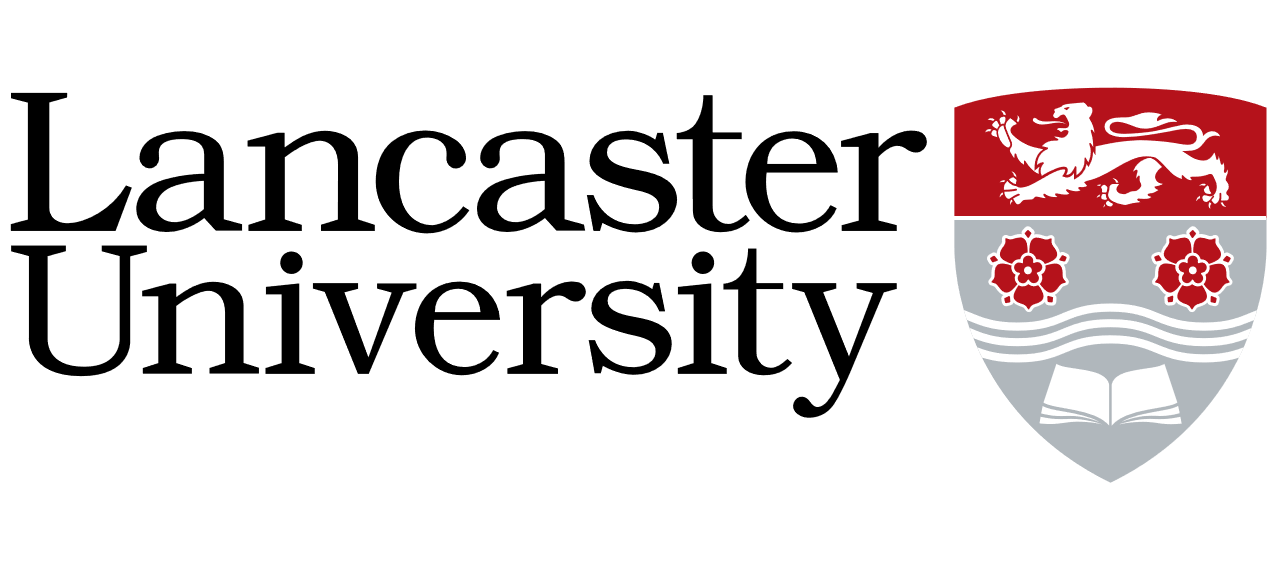 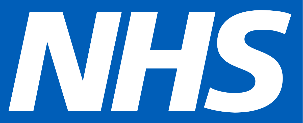 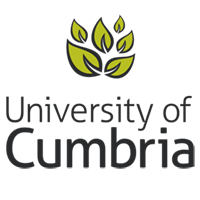 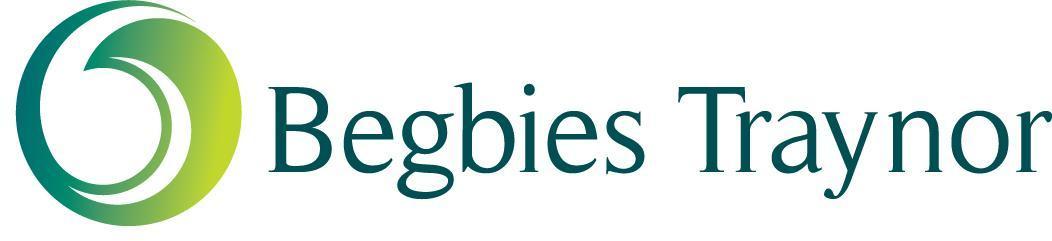 9,000 JOBS
Health and Social Care
9,000 JOBS
Education
8,000 JOBS
Financial and Professional Sector
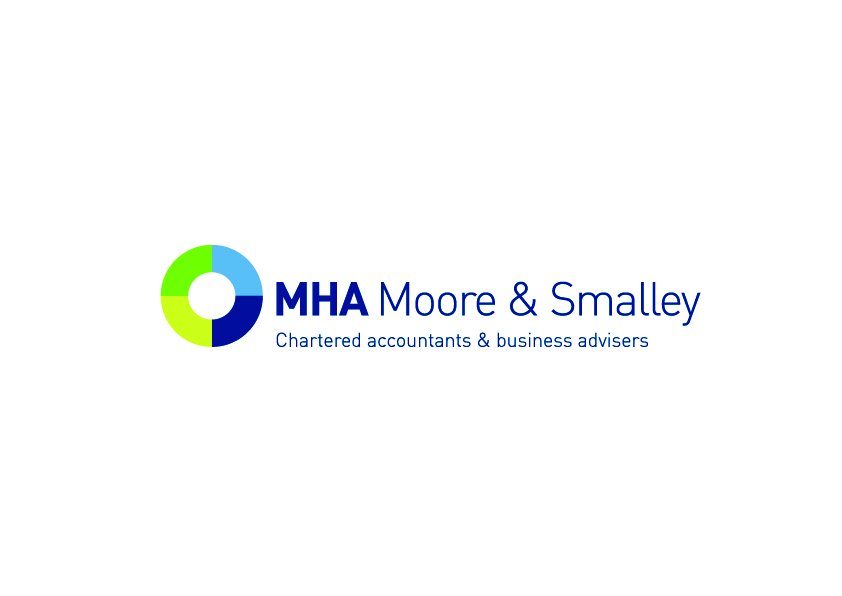 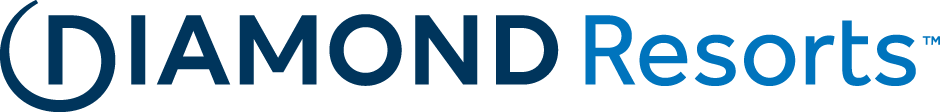 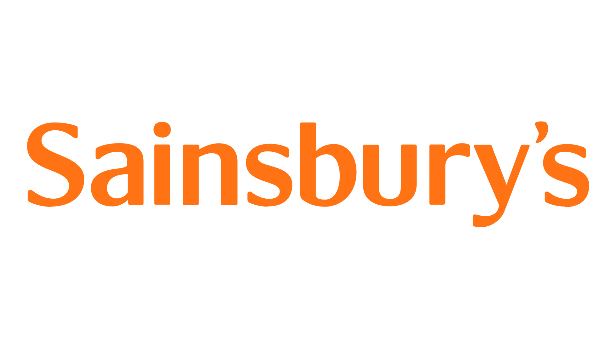 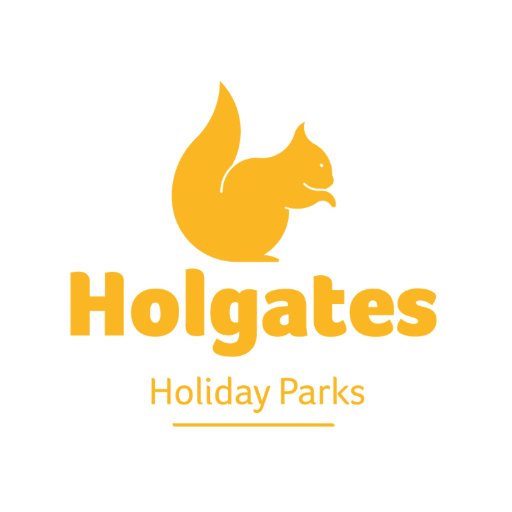 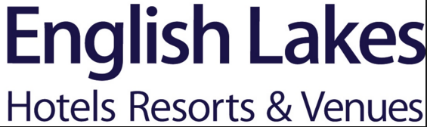 £
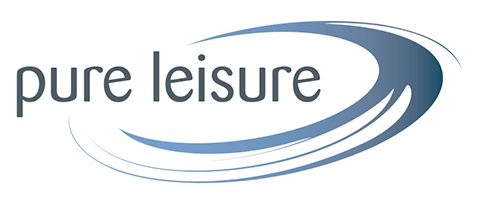 6,000 JOBS
Visitor Economy
7,000 JOBS
Retail (including motor trade)
There are some well known large businesses, but most employ fewer than 10 people
15
Are large businesses
(Employing 250+ people)
80
Are medium-sized businesses
(Employing 50 to 249 people)
445
Are small businesses
(Employing 10-49 people)
4,120
Are micro businesses
(Employing 0-9 people)
Where are key employers based in your area?
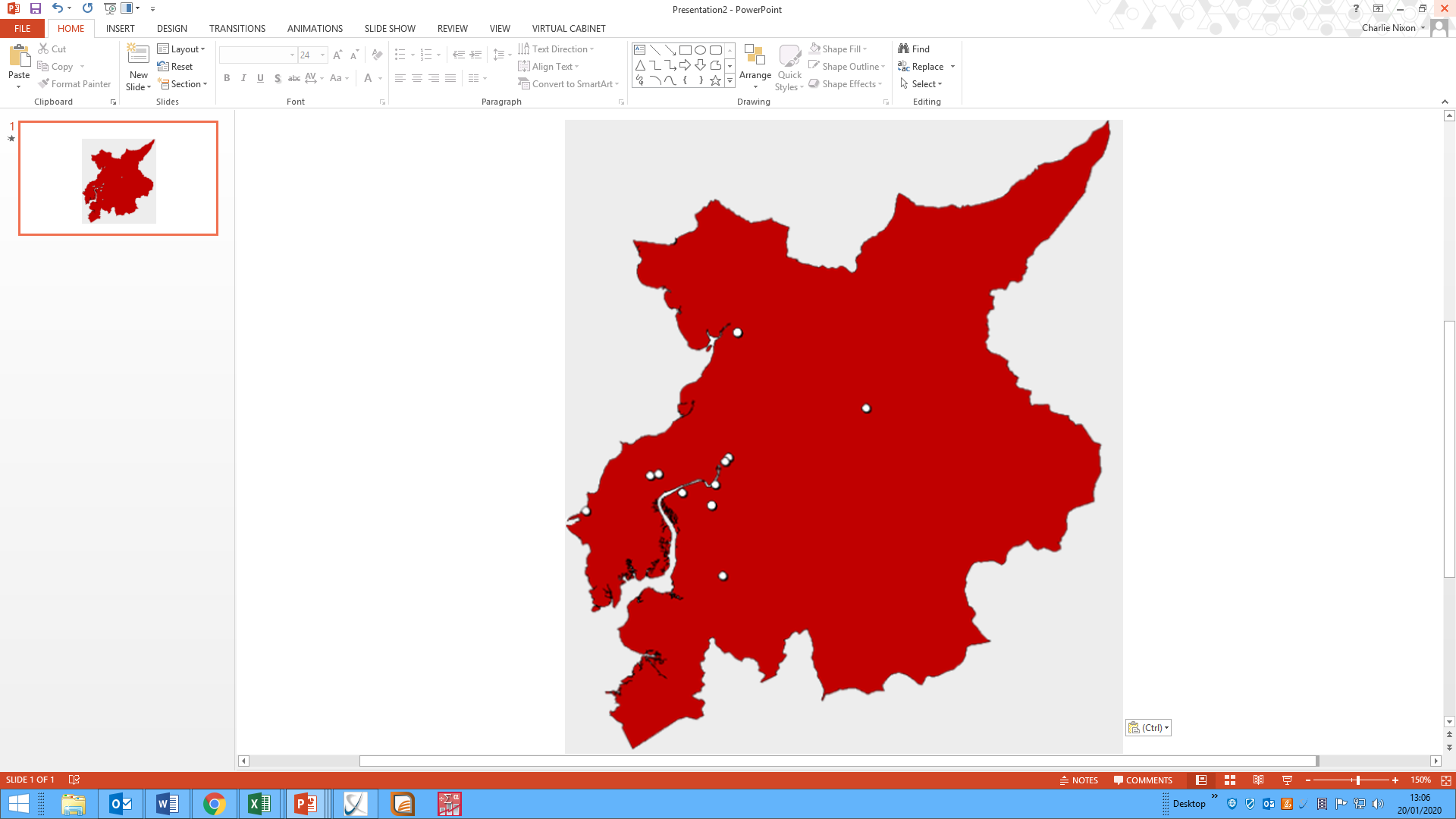 Holgates
SWS Shutters UK
AXA Insurance
ICT Reverse
Carnforth
Diamond Resorts
Morecambe
The Network People
GVS Filters
Alfa Aesar
Elis
Lancaster
EDF Energy
Heysham
First Subsea
Bailrigg
Metamark
English Lakes
NuBlue
Lancaster University
University of Cumbria
Local employers will need to recruit over 6,700 workers each year over the next decade to meet sector growth and replace those leaving their jobs
900 JOBS
Health and Social Care
900 JOBS
Wholesale and Retail
1,100 JOBS
Financial and Professional Sector
900 JOBS
Visitor Economy
900 JOBS
Education
£
500 JOBS
Creative and Digital
200 JOBS
Manufacturing
400 JOBS
Construction
The skills that are highly desired by local employers are:
Teamwork
Time management
Communication
Digital skills
Initiative
Critical thinking and problem solving
Over the next 10 years businesses will be looking for employees with higher qualifications
-160 JOBS
Level 1 GCSE 3-1 NVQ 1
-240 JOBS
No qualifications
1,030 JOBS
Level 4 Degree HND / HNC / NVQ 4
890 JOBS
Level 3 A & AS Level / NVQ 3
-360 JOBS
Level 2 GCSE 9-4 /NVQ 1
In addition, 940 jobs per year are expected to require other qualifications, including apprenticeships, for which the level is not specified
The higher the qualifications you have, the more you can earn
£757 per week
£531 per week
£511 per week
£513 per week
£413 per week
Level 4 Degree HND / HNC / NVQ 4
Level 3 A & AS Level / NVQ 3
Level 1 GCSE 3-1 NVQ 1
Level 2 GCSE 9-4 /NVQ 1
No qualifications
Figures reflect average earnings by highest qualifications held, at the national level.
[Speaker Notes: Source: Careers Online - Weekly Earnings by Qualification, 2019
These figures are national (rather than local) evidence, reflecting limits on data availability]
Living in your area is cheaper than other areas of England
£240,000
£153,000
£150,000
Lancaster and Morecambe
England
Lancashire
With cheaper house prices across your area, you will be able to save for a house quicker than other areas of England
7,750 residents of your area are participating in Further Education (FE)
Data for local FE providers shows…
3%
Attend Other Public Funded Institutions 
(Local Authorities and Higher Education)
1%
Attend Private Sector Funded Institutions
22%
Attend Schools
75%
Attend General FE College
FE students tend to be older in your area compared to the rest of England.
Figures may not sum due to rounding.
[Speaker Notes: Due to data limitations, the analysis of the student age profile relates to FE provision that is ESFA-funded and captured in Individualised Learner Record returns only. This excludes school sixth form provision which accounts for 1,366 learners]
There are lots of options for young people finishing education at age 18
61%
Carry on in education
Of which…
52%
6%
3%
Into other types of education
Go to university
Go to college
83%
In sustained education or employment
22%
Go into employment
7%
Of which do an apprenticeship
1,140
People in your area started an apprenticeship in 2018/19
290   Were under the age of 19 and  830 were over the age of 19
The most popular subject areas are:
310
Business, Administration and Law
160
Retail and Commercial Enterprise
250
Health, Public Services and Care
90
Construction, Planning and the Built Environment
40
Education and Training
210
Engineering and Manufacturing
£
Figures do not sum due to rounding.
Advanced and higher levels account for 40% of under 19 apprenticeships 
and 
73% of over 19 apprenticeships in your area
For more information
Insert link to the LMI Reports online